April is the cruellest month
Why?
What is the meaning of this Picasso painting?
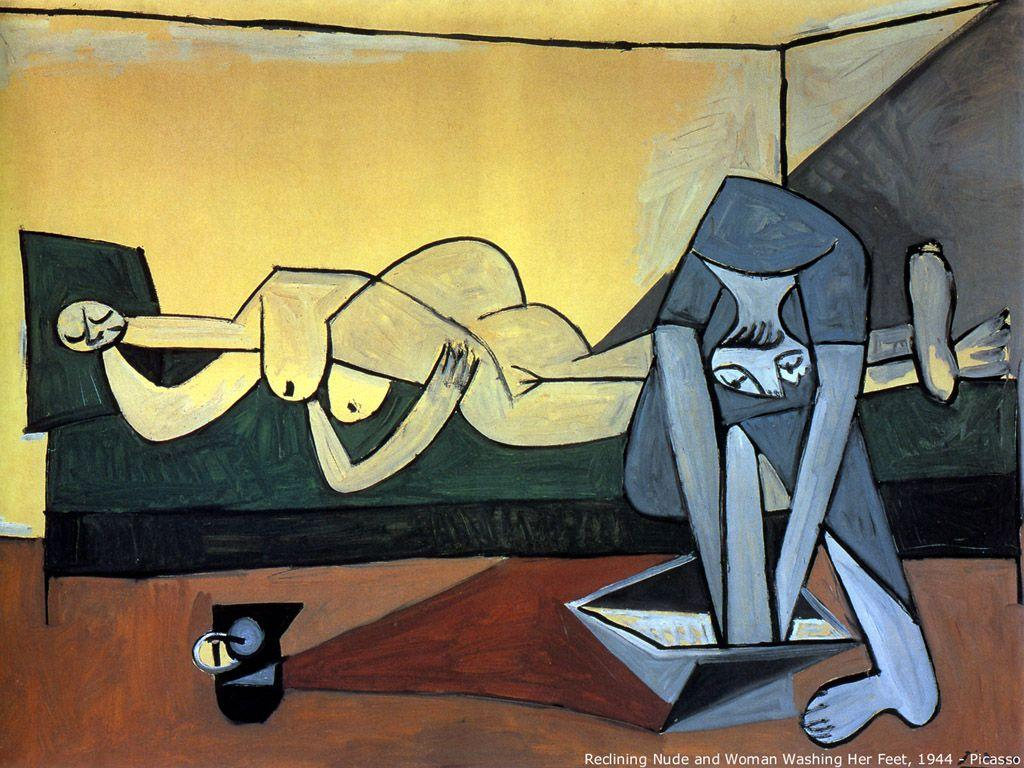 Non-figurative art is not supposed to mean anything.
Paintings can have abstract meaning and may represent an emotion or be about a color, texture, shape, or process.
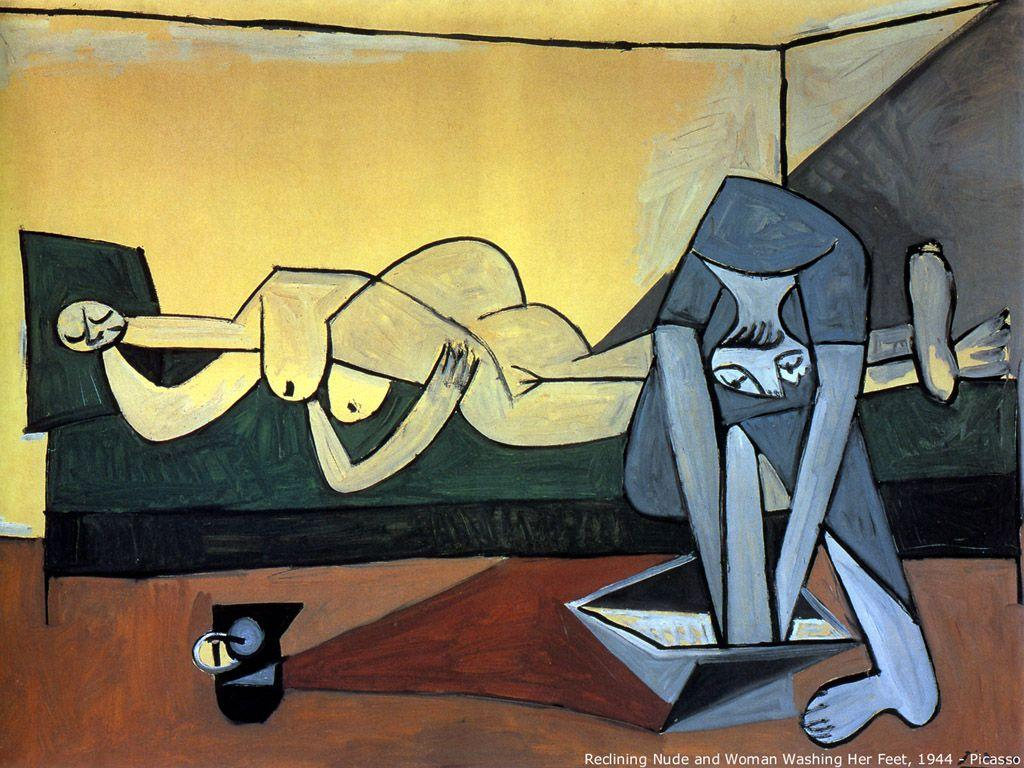 What does it represent?